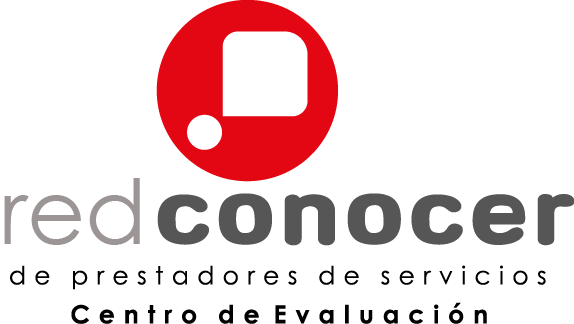 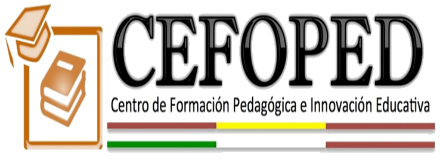 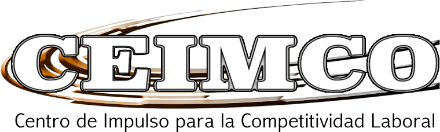 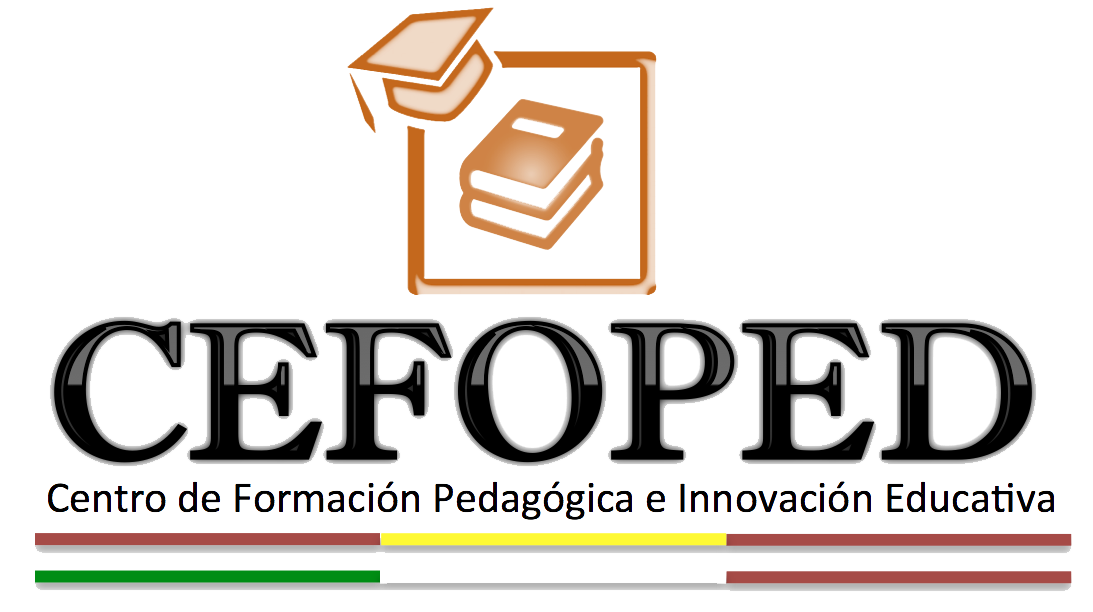 Certificación en:
EC0678 “Prestación de servicios auxiliares en establecimientos médicos veterinarios
zootecnistas.”
www.cefoped.com
www.ceimco.com
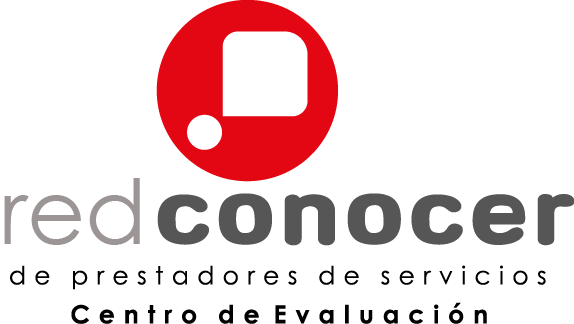 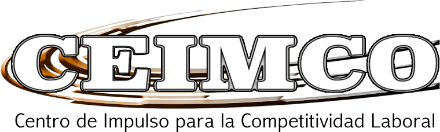 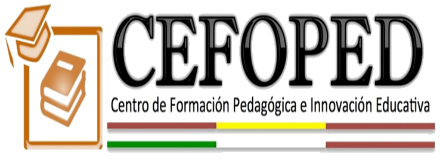 Estrategia
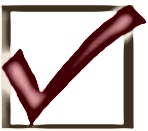 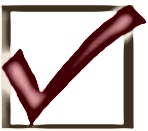 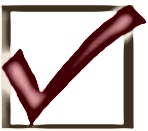 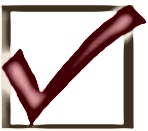 EC0647: Propiciar el aprendizaje significativo en Educación Media Superior y Superior
www.cefoped.com
www.ceimco.com
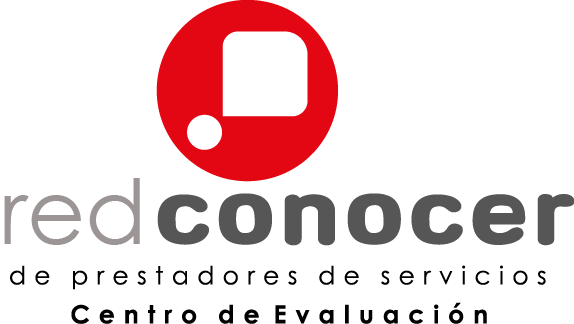 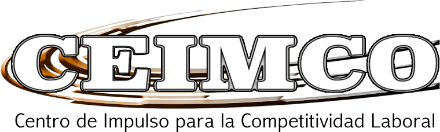 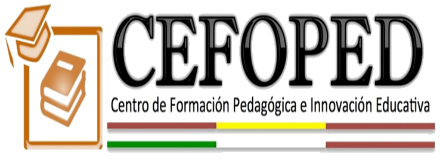 Capacitación
www.cefoped.com
www.ceimco.com
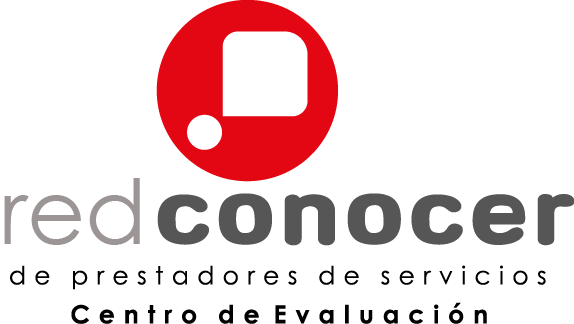 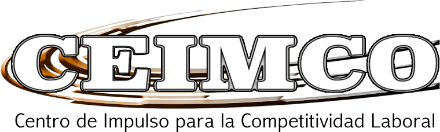 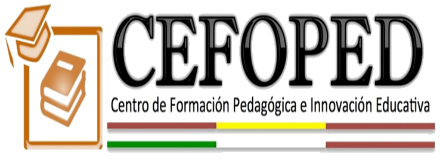 Proceso de Evaluación de Competencias
www.cefoped.com
www.ceimco.com
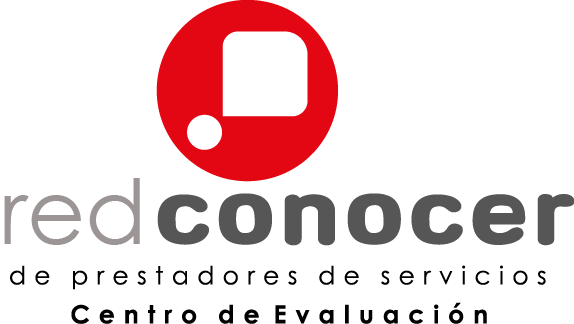 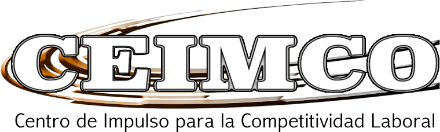 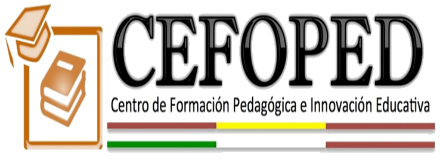 Certificación de Competencias (CONOCER)
Estándar de Competencia
www.cefoped.com
www.ceimco.com
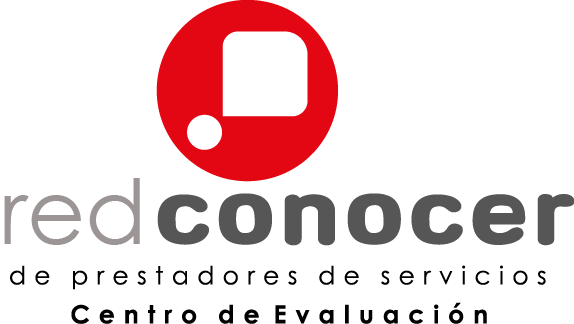 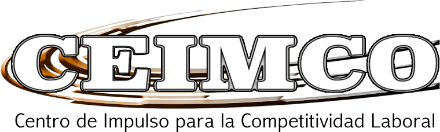 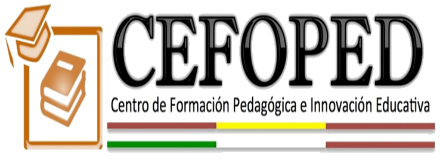 EC0678 “Prestación de servicios auxiliares en establecimientos médicos veterinarioszootecnistas.”
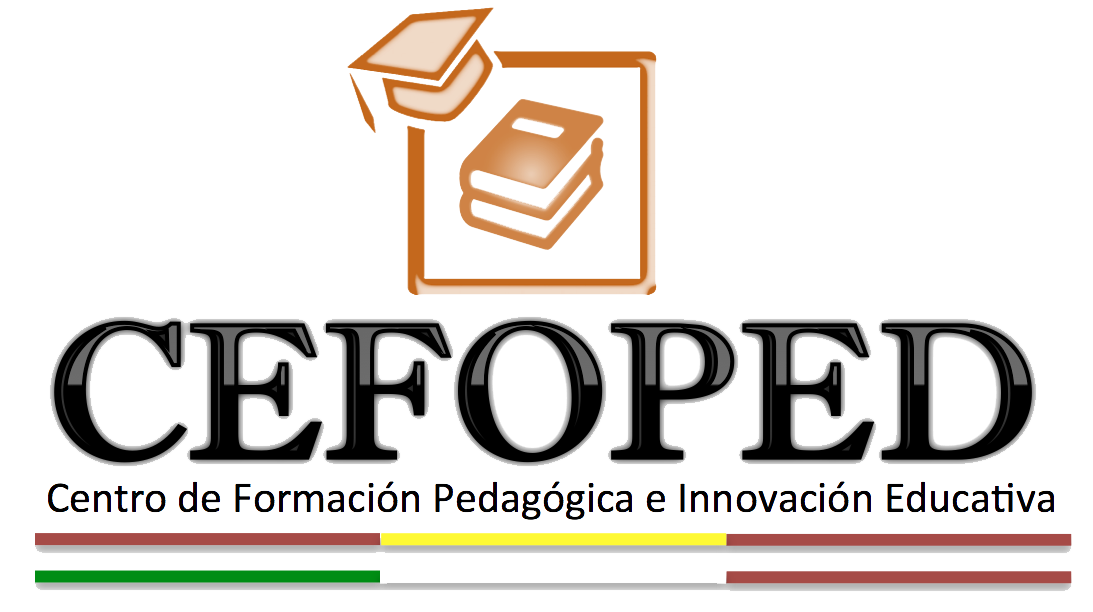 Propósito del Estándar:

Servir como referente para la evaluación y certificación de las personas, que se desempeñan prestando servicios auxiliares en los establecimientos médicos veterinarios como farmacias, consultorios, clínicas, hospitales, tiendas y expendios de animales de compañía cuyas competencias comprenden asistir al trabajo del Médico Veterinario Zootecnista (MVZ) mediante la realización de las labores rutinarias.
www.cefoped.com
www.ceimco.com
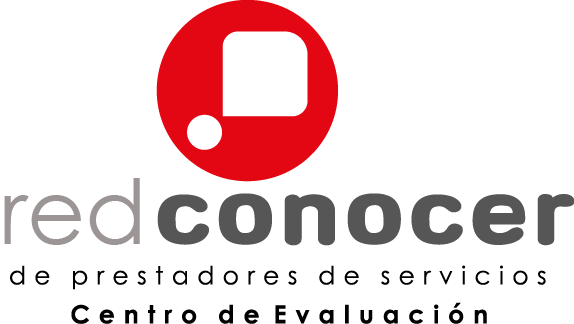 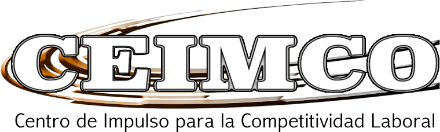 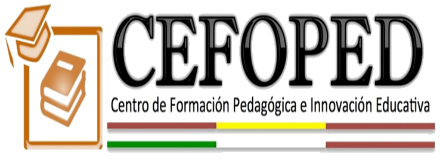 EC0678 “Prestación de servicios auxiliares en establecimientos médicos veterinarios zootecnistas.”
* Se anexa Estándar de Competencia completo.
www.cefoped.com
www.ceimco.com
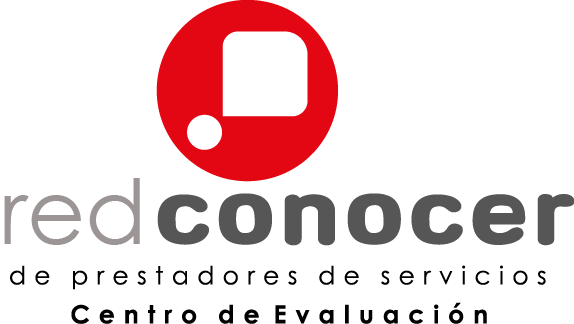 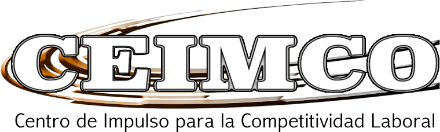 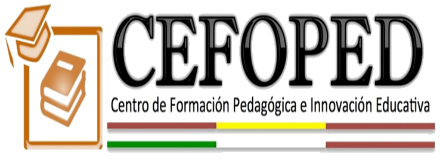 Inversión
Si requieres factura es + iva
Total por participante: $3,970
www.cefoped.com
www.ceimco.com